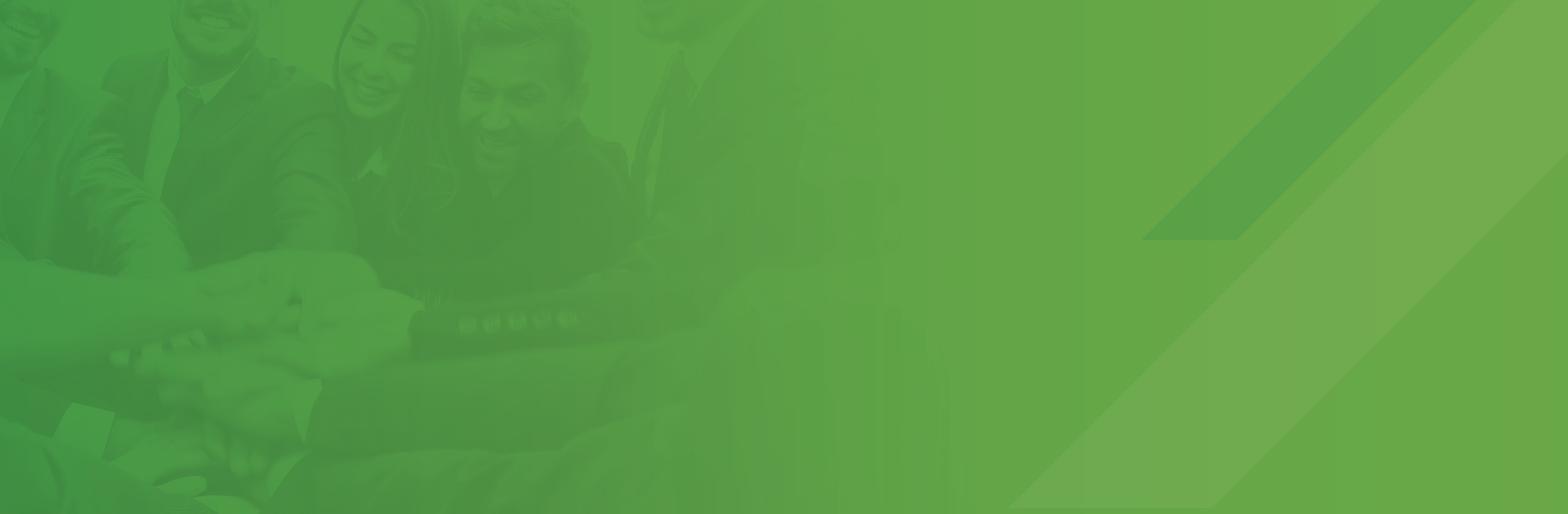 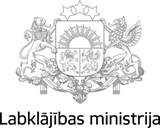 Direktīva par Eiropas invaliditātes karti un Eiropas stāvvietu kartes personām ar invaliditāti
LM Sociālo pakalpojumu un invaliditātes politikas departaments
ILNP, 2025.gada 28.maijā
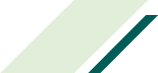 1
2024.gada 23.oktobris – divas jaunas direktīvas
(2) Eiropas Parlamenta un Padomes direktīva 2024/2842,ar ko paplašina Direktīvas 2024/2841 darbības jomu, ietverot trešo valstu valstspiederīgos, kuri likumīgi uzturas kādā dalībvalstī
(1) Eiropas Parlamenta un Padomes direktīva 2024/2841, ar ko aizveido Eiropas invaliditātes karti un Eiropas stāvvietu karti personām ar invaliditāti
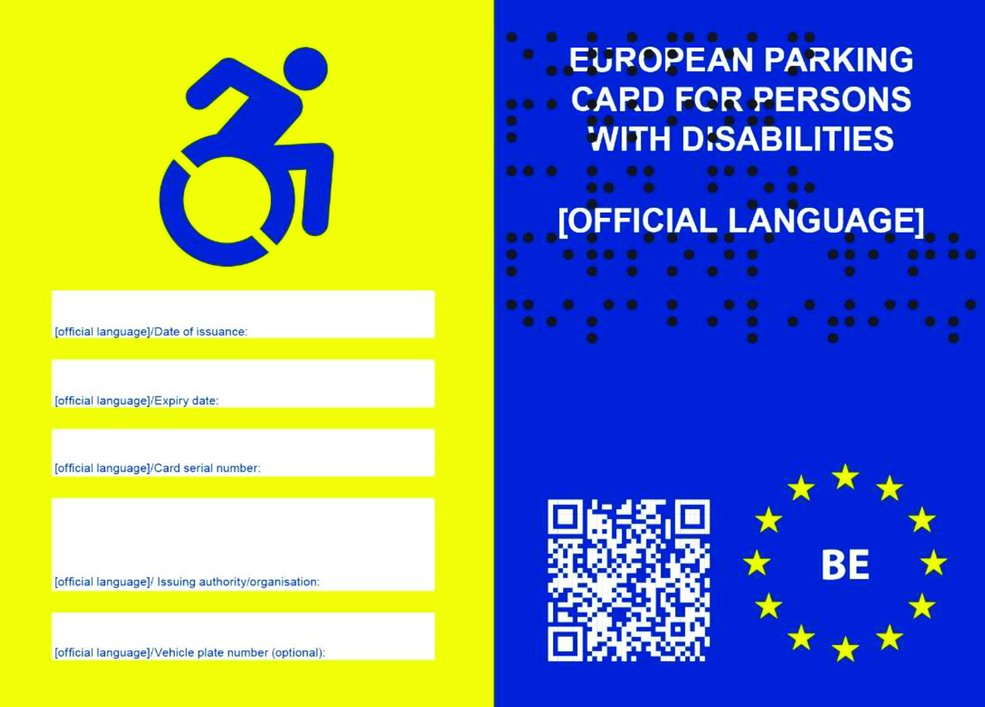 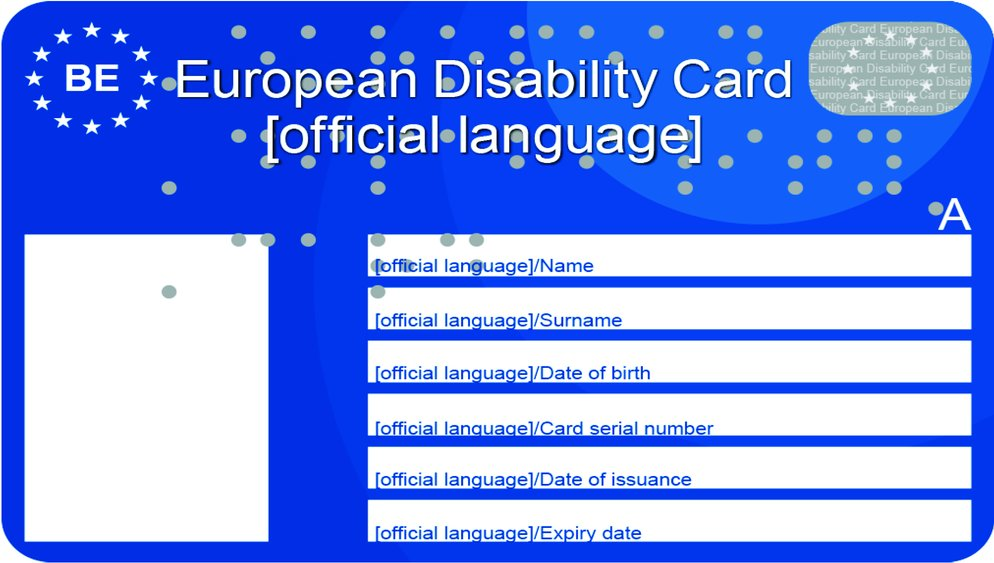 Mērķis  - vienota pieeja ES noteiktu atbalsta pakalpojumu nodrošināšanā, īslaicīgi (līdz trīs mēnešiem) uzturoties citā dalībvalstī
2
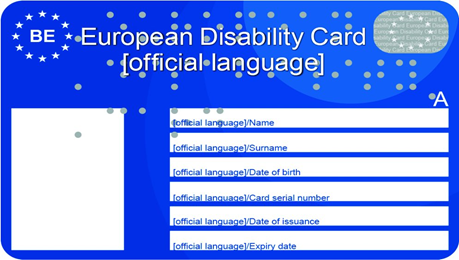 Eiropas invaliditātes karte
3
Piemēri
Pasažieru pārvadājumu pakalpojumi (avio, dzelzceļš, ūdenstransports, autobusi) - īpaši nosacījumi vai preferenciālais režīms personām ar invaliditāti, servisa dzīvnieki, personīgie palīgi, iespēja sēdēt blakus personai ar invaliditāti

Noteiktas sēdvietas sabiedriskās vietās, kultūras vai publiskos pasākumos, parkos

Brīva piekļuve, samazināti tarifi par maksas ceļiem/tiltiem/tuneļiem

Personīgā palīdzība, servisa dzīvnieki  

Atbalsts (t.sk. piekļuve Braila rakstam, audiogidi, surdotulkojums), palīglīdzekļu vai palīdzības nodrošināšana, ratiņkrēsla noma, peldošā ratiņkrēsla patapināšana 

Tūrisma informācijas iegūšana piekļūstamos formātos

Mobilā skrejriteņa izmantošana uz ceļiem vai ratiņkrēslu izmantošana velojoslās bez naudas soda utt.

Autostāvvietas nosacījumi, piemēram, pagarināta autostāvvieta vai rezervētas stāvvietas

Piekļuve zemu emisiju zonām, kur satiksme ir ierobežota
4
[Speaker Notes: Ja nacionāli šāds atbalsts personām ar invaliditāti ir pieejams, tad tas attiecināms arī uz ES karšu turētājiem:]
Direktīvu nepiemēro attiecībā uz:
Sociālajiem pabalstiem 

Sociālo palīdzību

Ilgtermiņa iekļaušanas, rehabilitācijas pakalpojumiem

Sociālajiem pakalpojumiem, kuru pamatā ir individuāls novērtējums un lēmums
5
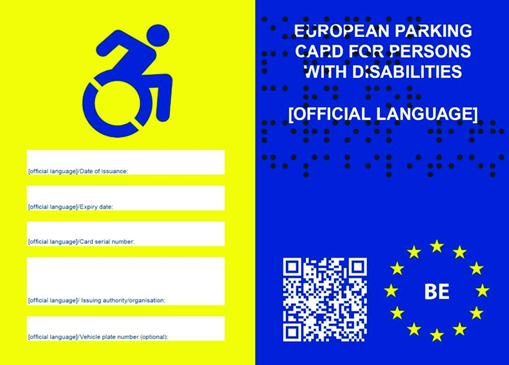 Eiropas stāvvietu karte
6
Termiņi
7
Darba grupas
Latvijas nacionālā darba grupa transponēšanai (ministrijas)

Eiropas Komisijas «ekspertu grupa» (VDEĀVK, CSDD)

Eiropas Komisijas «komitoloģijas komiteja» (VDEĀVK, VDAA)

Eiropas Komisija nacionālos kontaktpunktu grupa (LM, SM)
Kompetenču sadalījums (indikatīvi)
9
Ekspertu grupas
Līdz 2025. gada 5. decembrim Eiropas Komisija pieņem deleģētos aktus, lai izveidotu:

kvadrātkodu

digitālos elementus un tehniskās specifikācijas, kas kartšu fiziskajai versijai nodrošina drošību, kā arī sadarbspējas risinājumus, piemēram, kopīgu ES lietojumprogrammu datu nolasīšanai



Eiropas Komisijā iekšēji notiek darbs pie tehniskās dokumentācijas – pamats būs vienāds gan fiziskajai, gan digitālajai kartei
ES vienota tīmekļvietne
Līdz 2028. gada 5. decembrim Eiropas komisija izveido īpašu Savienības tīmekļa vietni

Pieejama visās oficiālajās Savienības valodās, starptautiskajā zīmju valodā un dalībvalstu zīmju valodās, kā arī piekļūstamos un viegli lasāmos formātos
11
Neskaidrie jautājumi
Kādā apmērā nosakāmi braukšanas maksas atvieglojumi citu dalībvalsts pilsoņiem

Validācija braukšanas maksas atvieglojumu saņemšanai

Cik plaši skatāmies uz Direktīvu tvērumu - Līguma par Eiropas Savienības darbību 57.pantā minētie pakalpojumi?

Vai Eiropas invaliditātes karte pilnībā aizstās Latvijas invaliditātes karti

Fotogrāfiju izgūšana no PMLP
12
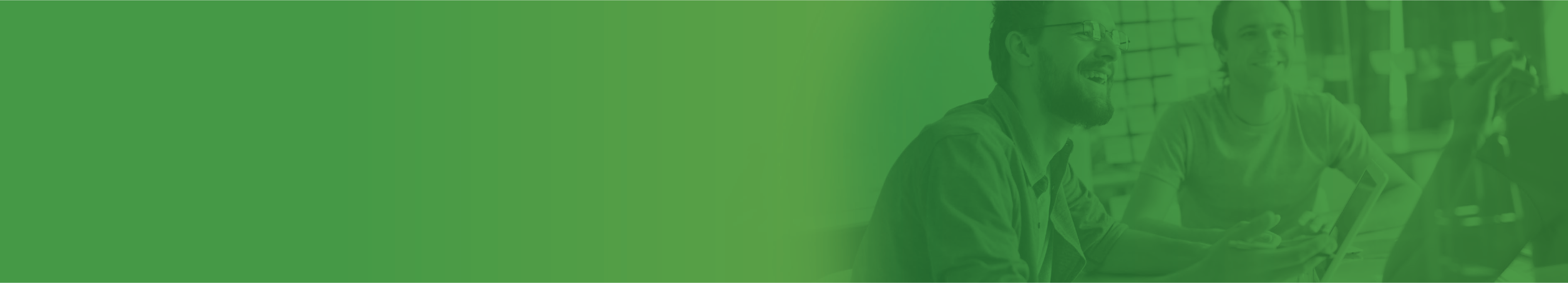 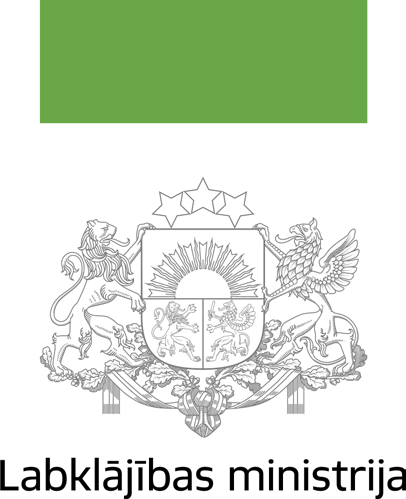 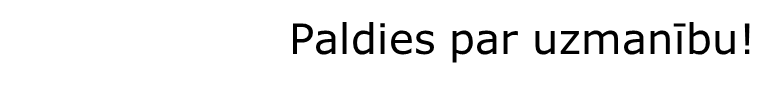 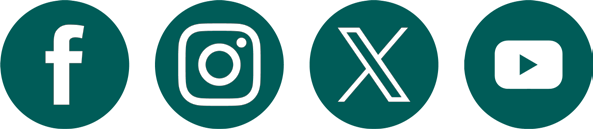 Skolas iela 28, Rīga, LV-1331
lm@lm.gov.lv
+371 80205100
13